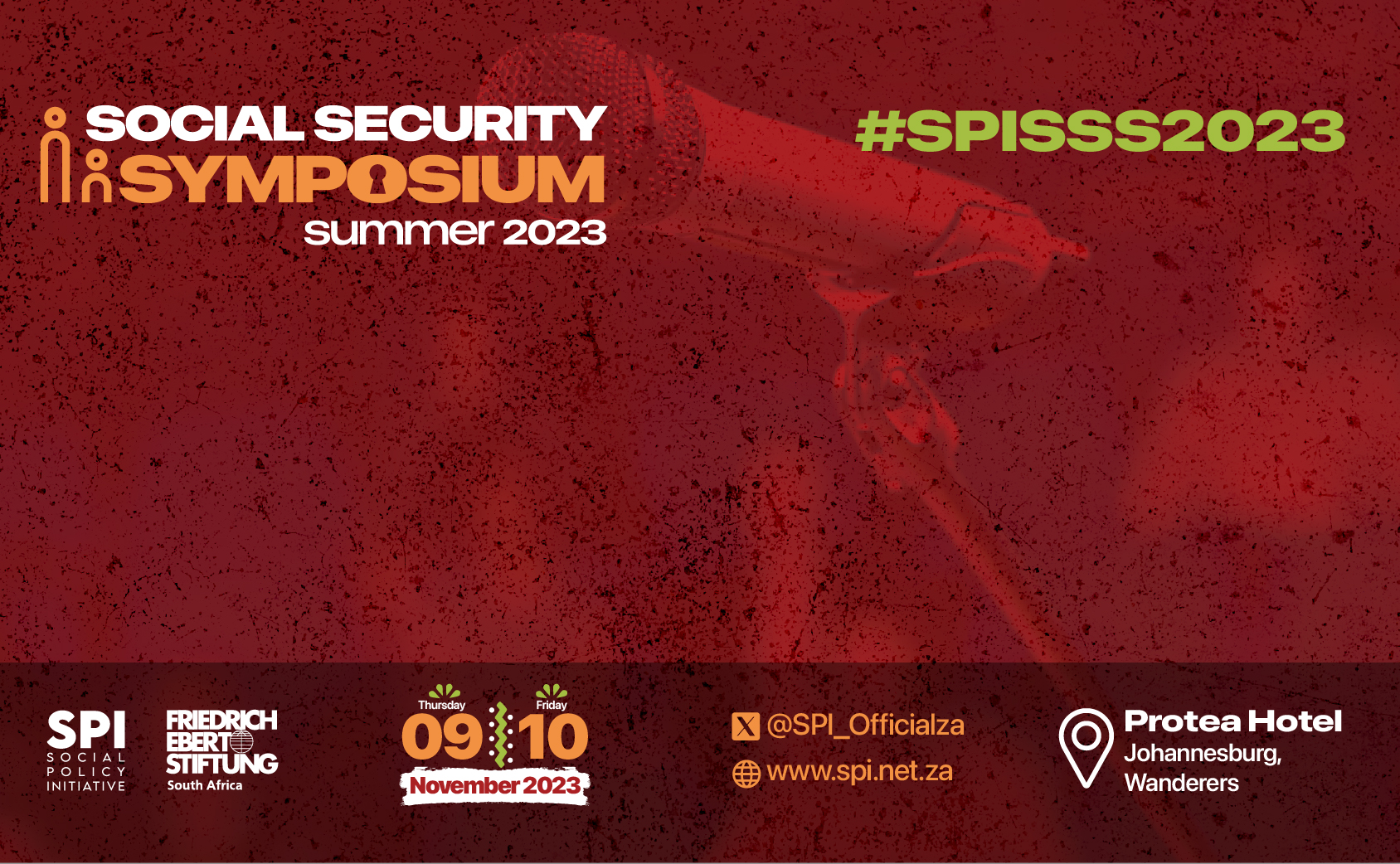 CRITICAL FRONTIERS OF SOCIAL SECURITY POLICY DEVELOPMENT IN SOUTH AFRICA
Isobel Frye
For SPI we seek to answer: why is there so little clear progress on social security reform in SA.
Taking a step backwards to consider well established drivers of policy reform – Gough’s ‘5 í’s’.
History and Context of Social Security Policy Making- Gough’s model of social policy making
1. Industrialisation
SA had a colonial- and apartheid-= driven industrialization of primary extraction and white job reservation
1920’s – occupational pensions for white and some coloured workers aligned to job reservation. Private provisioning, no unionization allowed for black workers until the 1980s.
De-industrialization followed with an enormous expansion of the primary sector that negatively affected the growth of the formal labour market and contributory schemes.
BUT SA has very high proletarianized precariat due to land thefts that destroyed the peasantry at the end of the 1800s and early half of the 1900s. The poor are left with none of the conventional relief types.
42,1% unemployment, over 11 million people unemployed, 5 million employed in the informal, agricultural and domestic sectors, 11,3 million employed in the formal economy.
8,5 mill contribute to UI, 4,7 million workers don’t, so that is 15 million plus adults without social security of any kind.
2. Interests
Some social security system reforms were driven by authoritarian leaders- Bismarck (Prussia) and East Asia.
But democracy with competing class interests can advance schemes from ones based on clientelism and conditions to right- based schemes.
Reforms have been easier in homogenous societies, and racial fractionalisation was found to be the single most significant factor in preventing universal social security schemes in heterogenous societies.
In SA trade unions have been a strong voice historically, but SA has also faced insider/ outsider forces with advancing social security benefits for unorganised unemployed people.
Very lacklustre expansion of social insurance or assistance for informal, atypical and unemployed workers.
Private sector retirement funds seem to be the most powerful actors ito blocking reforms (Green Paper).
Interests cont.
Class interests: There is an odd absence of a national social movement of the poors on social security demands, perhaps because it is unknown to many, yet in July 2021, riots and looting (politics of President Zuma’s arrest, poverty, withdrawal of the R350 grant) brought the R350  back on the books with a tacit recognition that it cannot be withdrawn. Where are social movements demanding a decent UBI?
Prof Erden Yoruk: new study on ‘emerging markets welfare regime’ that differs from Esping- Andersens’s classic 3 types of liberal, corporatist and social democratic welfare regimes of the global north because of decommodification of social assistance in developing countries and considers the new welfare regime principally as a ‘response to the growing political power of the poor as a dual source of threat and support for governments’.
3. Institutions
A certain level of a functioning state is required in contemplation of reforms.
Two institutional interest groups:
Providers – public (professional such as teachers and workers) and private providers, eg private insurance companies
Clients – or beneficiaries
A US study shows how universal expansion is blocked when private providers are more powerful than poor beneficiary groups and poorly organised consumer rights groups.
The Constitution is a strong institution that advances universal social security like the community- driven activist litigation in India, but impact litigation is quite elite in SA, not community- owned.
The institution of citizenship and social cohesion is deeply broken due to huge inequalities, and Parliament is lacklustre in terms of vigorous policy reform debates.
4. Ideas and Ideology – global
Post WW2, Keynesian model of macro- economy and economic planning supported the welfare state
1970’s – advance of neo-liberal economic parading with retrenchments and dismantling of the welfare state
A new counter- reaction:
Recognition of the productive contribution of social policies through human and social capital
Recognition of the costs of ‘disembedding’ welfare, crime, exclusion, social unrest and delegitimating of ruling regime
Ideas and ideology - SA
In South Africa, early pro-poor relief dates back to activities by the Dutch Reformed Church in 1657- charity for whites.
Racial exclusion of Apartheid: 
Servaas van der Berg explains: The exclusion of blacks was predicated on the “civilised labour” view that people accustomed to modern lifestyles and consumption patterns had greater need of social protection than those in rural subsistence agriculture, who were not proletarianised and were thus presumed to be better placed to meet traditional subsistence needs.
SA returned to global stage in 1990s, with the rise of neo-liberal influence under the WB and IMF which has led to a huge antagonism to the idea of universalism and the adoption of the myths of dependency, austerity, targeting, conditions.
SA: there is an ideological aversion to the concept of a universal ‘welfare state’ and social democracy in favour of some unclear notion of a ‘developmental state’ and yet at the same time a ‘small state’ budget austerity, which seems to mean every person to fend for themselves.
5. International influences
Gough: Global wars have brought change – WW1 and WW2, Vietnam.
Universal human rights and global civil society and social justice campaigns and international scholarship has advanced much thinking, but also benefitted from South African jurisprudence, scholarship and social movement.
The global pandemic: COVID- 19 – greatest catalyst to include working age people under social income schemes  in South Africa.
Internal disruption: July 2021 riots re-introduced the R350 grant.
Developing Economies: Social Security Policy Reform Red Flags
A missing specification of the causation policy chain between selected policy and desired outcome – piecemeal adoption of policy changes rather than identifying the size and scale of the problem and seeing a sizable solution.
Also the crucial interplay of social security as a primary economic policy is completely absent, or catalyst for successful LM, industrial, trade, education, food policies.
Path dependency – if policy makers are schooled in one way of thinking, such as minimalist targeted social security, this is hard to shift (Esping -Andersen) without a significant disruption.
Gough: ‘pervasive dualism’ of developing economies -  beyond easy comparison or policy transfer from developed nations.
South Africa’s Reform Process – advances, hiccups and retreats.
SA Social  Security Policy Lacuna
1997 Welfare White Paper – introduced developmental social development
2002 Taylor Committee on Comprehensive Social Security Reform.
(2007) 2012 to 2021: NEDLAC Comprehensive Social Security and Retirement Fund Reform Task Team, leading to:
2021 Green Paper on Social Security, withdrawn after 7 days due to private pension fund pressure
2023 October: Minister of Finance announces a review of social security – lead department unaware of this.
Social Relief of Distress – ad hoc extensions, DSD and civil society calling for universal Basic Income Support
November 2023- media announcement of maternity benefit grant- no sense of planning.
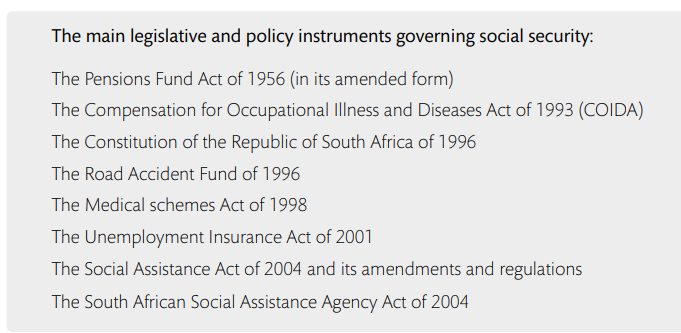 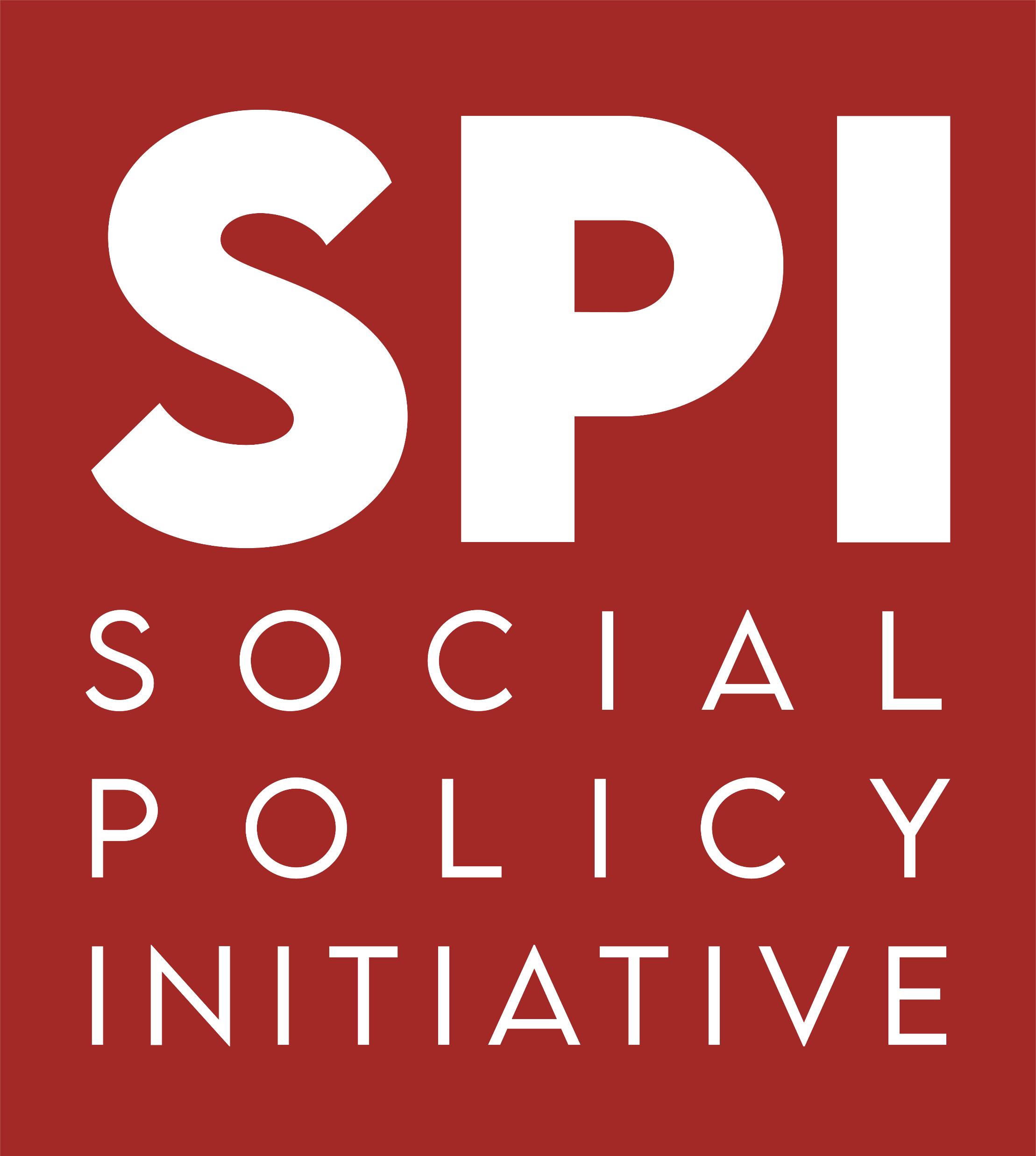 2002 Taylor Committee: Proposed Phasing in of Universal Income Support as part of Comprehensive Social Protection.
Taylor 2002: Retirement Fund Reform Recommendations
2021 – 19 years later: Green Paper Recommendations for Comprehensive Social Security, withdrawn after 7 days.
Institutional Fragmentation
Policy Recommendations
Key work on understanding causal chain between economic and social failings and social security possible solutions in a developing and divided society needs to be done.
Re-work the macro-economic policy framework.
Annotate last 20 years’ policy questions, academic work in SA and comparative countries.
Inclusive consultation using the UN HRBFA.
Three year roll out of UBI, and Public Works programmes while a grand design is developed and adopted.